Министерство социальной защиты Алтайского края
 «Краевой кризисный центр для женщин»
АРОО «Центр развития семьи»
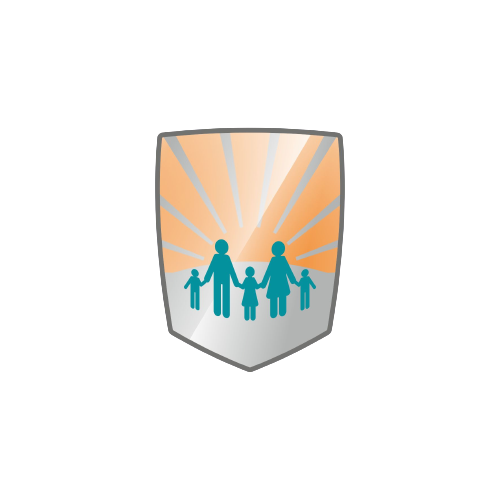 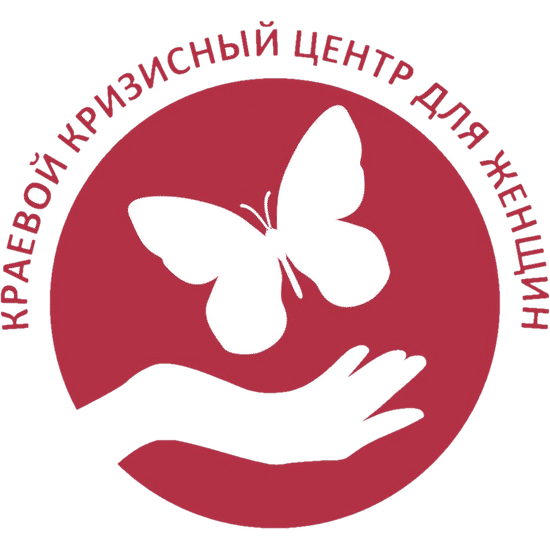 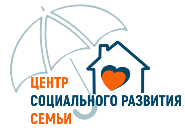 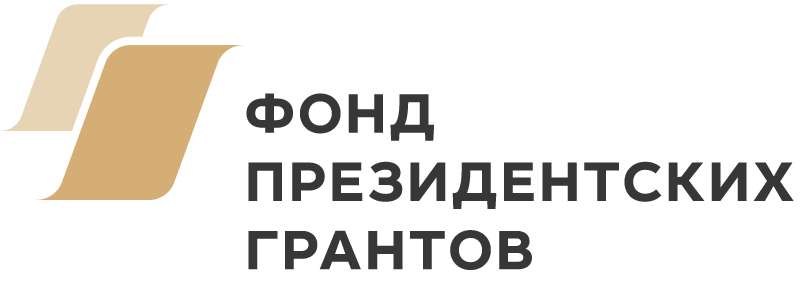 Профилактика эмоционального выгорания специалистов социальной сферы «Пути к источнику»
Алтайский край
[Speaker Notes: АРОО «Центр социального развития семьи» 
Если «Краевой кризисный центр для женщин», то по аналогии можно написать Центр социального развития семьи (без кавычек)
ФПГ – ставиться первым!, и все логотипы равном размере. 
Ю.Е. Кузнецова, Директор чего? – министерства, ККЦЖ или АРОО]
Актуальность социальной проблемы в Алтайском крае
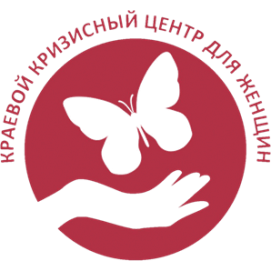 Приказ Министерства социальной защиты Алтайского края от 24.04.2020 №27/Пр/133 «Об организации закрытого режима работы краевых государственных бюджетных учреждений социального обслуживания, подведомственных Министерству социальной защиты Алтайского края, в условиях ухудшения эпидемиологической ситуации в Алтайском крае»
Указ Губернатора Алтайского края     В. П. Томенко  от 24.04.2020 г.  № 64 «Об организации закрытого режима работы организаций (индивидуальных предпринимателей), предоставляющих социальные услуги  в стационарной форме социального обслуживания»
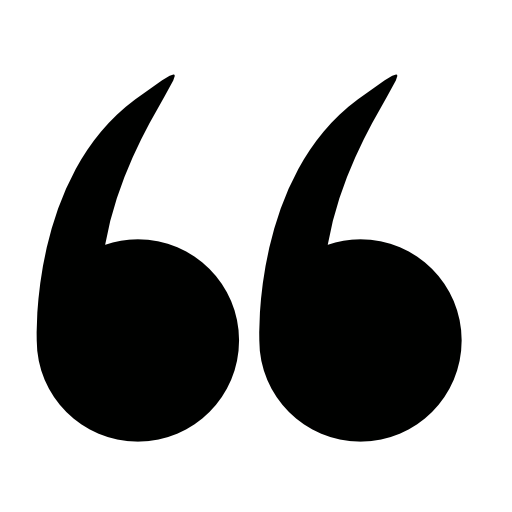 Среди вас также есть и те, которые работают сейчас в 14-дневные смены в стационарных организациях социального обслуживания граждан. И этот человеческий подвиг вы, как и медицинские работники, с честью и достоинством несете изо дня в день. Вы помогаете нуждающимся, не выходя за пределы рабочего места, не видитесь, как и врачи, подолгу с членами семьи. Ваше ежедневное служение и умение сострадать людям – восхищает и вызывает трепетные эмоции и чувства.
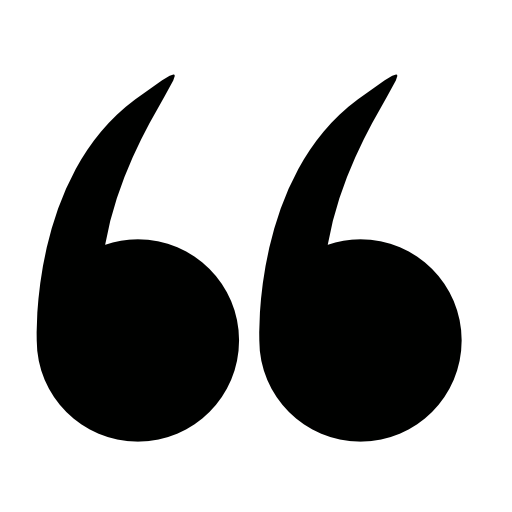 министр социальной защиты Алтайского краяНаталья Оськина
Партнёры «Пути к источнику»
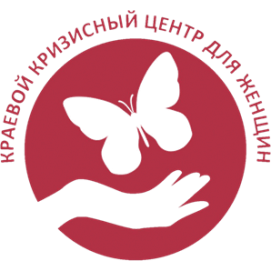 Администрация Губернатора и Правительства Алтайского края департамент по вопросам внутренней политики
ФГБОУ ВО «Алтайский государственный университет»
Министерство социальной защиты Алтайского края
КГБУСО «Краевой кризисный центр для женщин»
АРОО «Центр социального развития семьи»
[Speaker Notes: Кавычки разные АГУ]
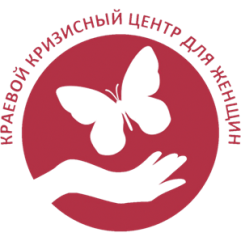 «Пути к источнику»
Цель : Поддержка и реабилитация сотрудников стационарных учреждений социального обслуживания населения Алтайского края, работавших в учреждении в режиме экстренной изоляции, в том числе пострадавших от коронавирусной инфекции, а также их семей
Задачи :
№ 1:  Реабилитация сотрудников стационарных учреждений социального обслуживания населения, работавших в учреждении в режиме экстренной изоляции, в том числе пострадавших от коронавирусной инфекции
№ 2:  Оказание поддержки семьям сотрудников стационарных учреждений социального обслуживания населения, работавших в учреждении в режиме экстренной изоляции
Целевые группы : 1. Сотрудники учреждений социального обслуживания населения Алтайского края, работающие в учреждениях режиме экстренной изоляции, в том числе пострадавших от коронавирусной инфекции; 2. Семьи сотрудников учреждений социального обслуживания Алтайского края, работающих в учреждениях в режиме экстренной изоляции.
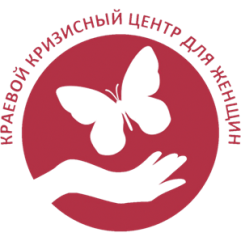 «Пути к источнику»
Список учреждений:
Соглашения о намерении сотрудничества
«Бийский дом-интернат для престарелых и инвалидов»
«Локтевский дом-интернат малой вместимости для престарелых и инвалидов»
 «Центральный дом-интернат для престарелых и инвалидов»
 «Ребрихинский дом-интернат для престарелых и инвалидов»
«Тюменцовский детский психоневрологический интернат»
«Озерский психоневрологический интернат» 
«Барнаульский дом-интернат для престарелых и инвалидов (ветеранов войны войны и труда»
«Рубцовский специальный дом-интернат для престарелых и инвалидов»
«Первомайский психоневрологический интернат»
«Павловский психоневрологический интернат»
«Курский дом-интернат малой вместимости для престарелых и инвалидов»
«Михайловский дом-интернат малой вместимости для престарелых и инвалидов
«Славгородский дом-интернат для престарелых и инвалидов»
«Тальменский психоневрологический интернат»
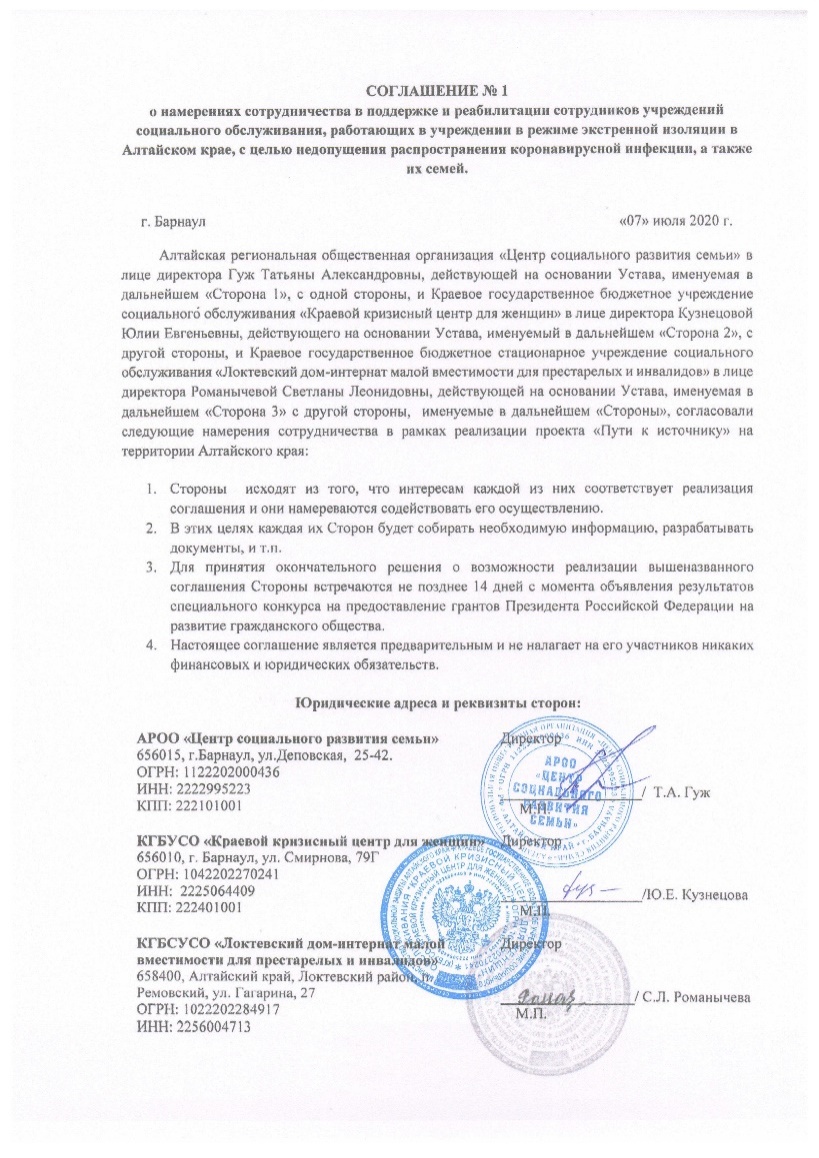 Этапы реализации проекта
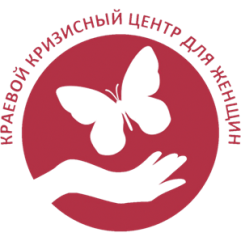 Психологическая реабилитация  сотрудников стационарных учреждений социального обслуживания населения края,  вынужденных перейти на круглосуточный режим самоизоляции по месту работы, с целью предотвращения распространением коронавирусной инфекции среди наиболее уязвимой категории населения (престарелые и инвалиды)
Психологическая диагностика сотрудников стационарных учреждений социального обслуживания населения Алтайского края до прохождения реабилитации
Психологическое сопровождение и психологическая поддержка сотрудников и их членов семьи
Психологическая диагностика сотрудников
1 1 этап
этап
2 группа
(300 сотрудников)
1 группа
(60 сотрудников)
●
Санаторно-курортное лечение сотрудников стационарных учреждений социального обслуживания населения Алтайского края, имеющих высокий уровень психо-физического истощения
●
Психологическая реабилитация 
(на базе санатория)
●
Психологическая реабилитация в форме выездных зональных тренингов «Пути к источник» 
у сотрудников стационарных учреждений социального обслуживания населения на территории Алтайского края
●
14 районов по 2 дня
Санаторно-курортное лечение (5 дней)
Общий анализ крови
Общий анализ мочи
ЭКГ
Осмотр на наличие грибковых заболеваний
Ручной массаж воротниковой зоны (5 сеансов)
Ванна с микроводорослью Хлорелла (5 сеансов)
Циркулярный душ (5 сеансов)
Соляная пещера (4 сеанса)
*От сотрудников необходима: 
Справка об отсутствии контакта с инфицированными больными 
(в т.ч. COVID-19)
Психологическая реабилитация сотрудников
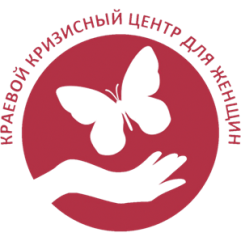 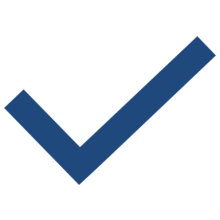 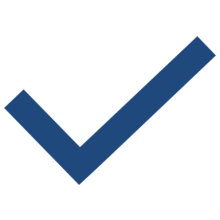 Информационно-методический дневник «Путь к себе»

Цель: пролонгация реабилитационного эффекта сотрудников 1 и 2 группы
Рабочая тетрадь 
«Пути к источнику»

Цель: сделать реабилитационный
процесс более содержательным, наглядным и эффективным
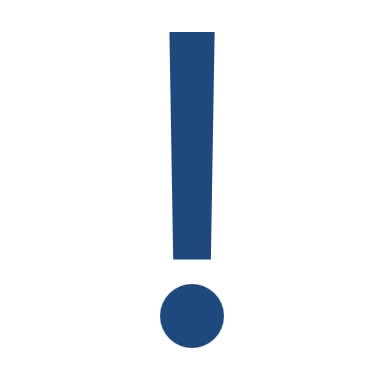 Психологическое сопровождение сотрудников стационарных учреждений на протяжении всего года
Оказание поддержки семьям сотрудников
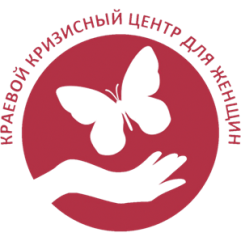 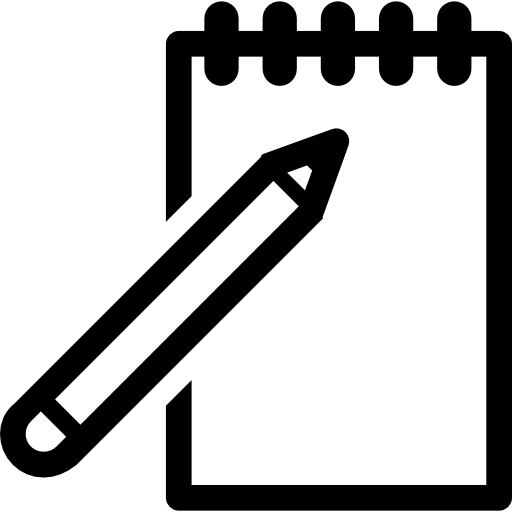 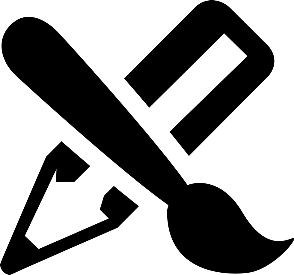 Семейный блокнот «Родные люди» 
для семей сотрудников

Цель: нормализация внутрисемейного климата, укрепление семейных ценностей
«Творческая мастерская» социально-психологическая поддержка детей сотрудников

Цель: игровая форма с
применением
арт-терапевтических техник
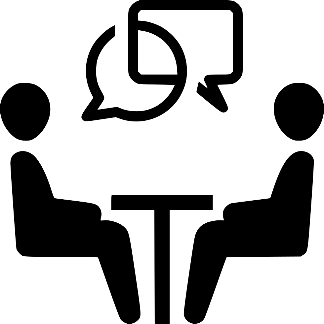 Психологическое консультирование семей сотрудников
Телефон горячей линии
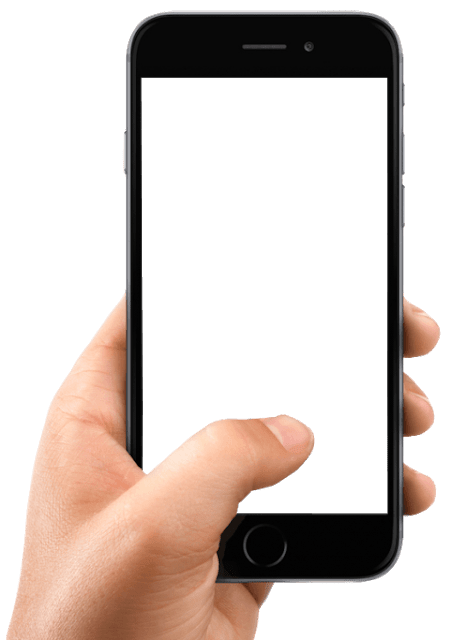 Отдельно выделенный 
Телефон для сотрудников и их семей
+7 929 345 6065
Завершение
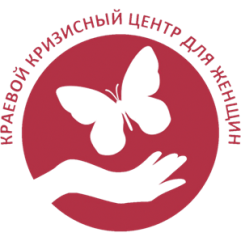 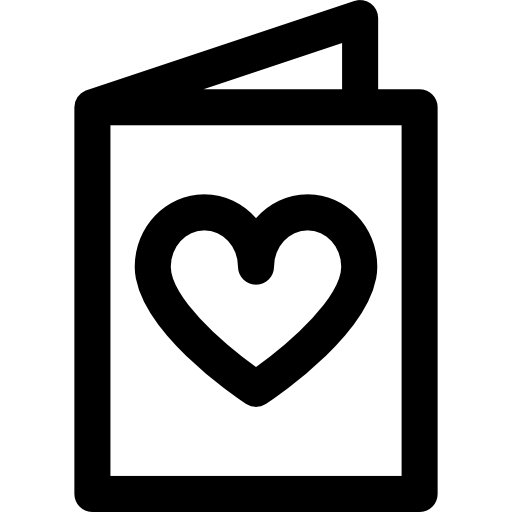 Благодарственная открытка сотрудникам стационарных учреждений социального обслуживания
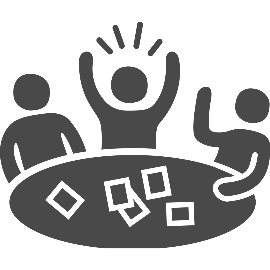 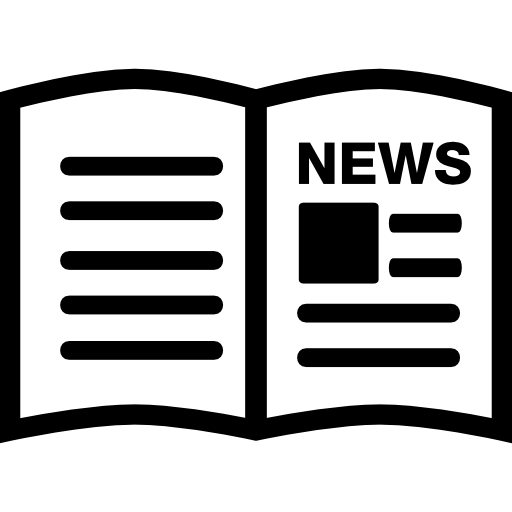 Информационная акция 
«Герои этого времени»

Не менее 50 статей о сотрудниках в СМИ, соцсетях 
(к Дню социального работника 8 июня) с целью популяризации социально значимой деятельности и благодарности сотрудников за самоотверженный труд
Благотворительная акция «Семья» для семей сотрудников

Не менее 150 семьям сотрудников оказана благотворительная помощь в виде настольных игр, с целью проведения семейного досуга
Было закуплено
Сенсорное оборудование:
Релаксационное оборудование«Домашний планетарий»;
Релаксационное оборудование«Соляная чаша»
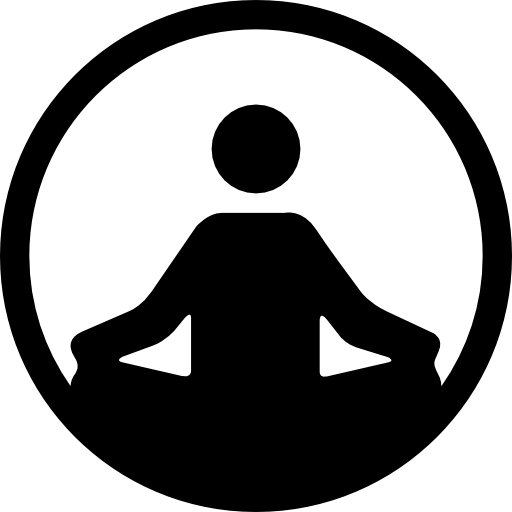 Средства индивидуальной защиты:
Бесконтактные термометры;
Медицинские маски;
Дезинфицирующие средства
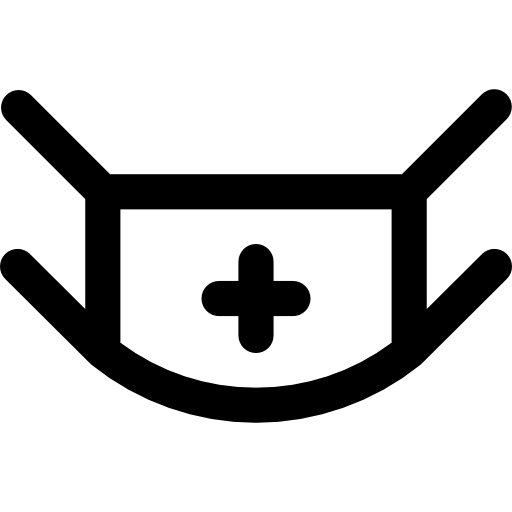 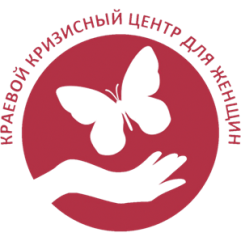 Количественные показатели
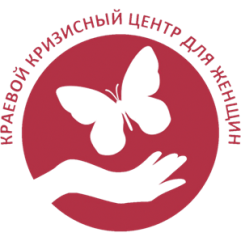 Количественные показатели
Качественные показатели
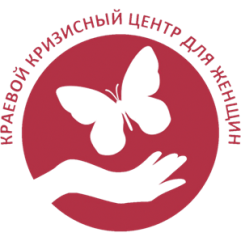 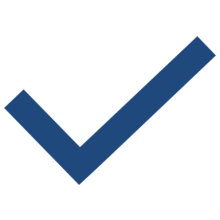 улучшение психофизического состояния
повышение значимости межличностных отношений
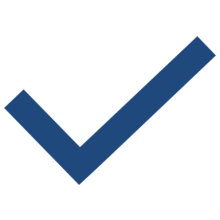 снижение уровня стресса, тревожности, депрессивности и агрессии
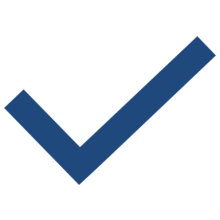 формирование адекватной оценки профессиональных достижений
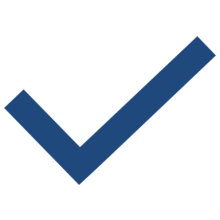 снижение уровня профессионального выгорания
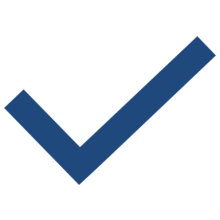 повышение профессиональной эффективности
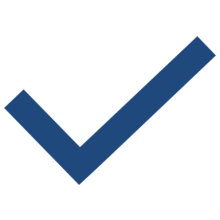 СПАСИБО 
ЗА
ВНИМАНИЕ !
«Краевой кризисный центр для женщин»
АРОО «Центр социального развития семьи»
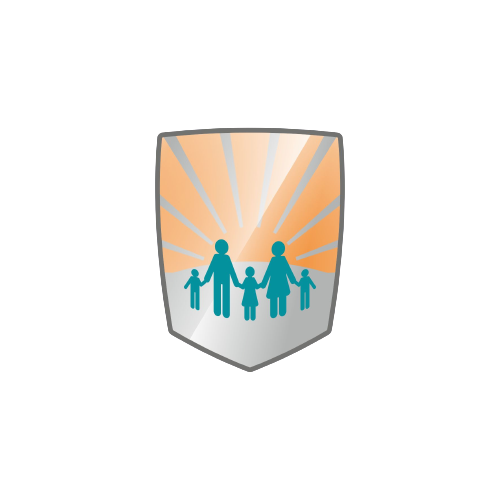 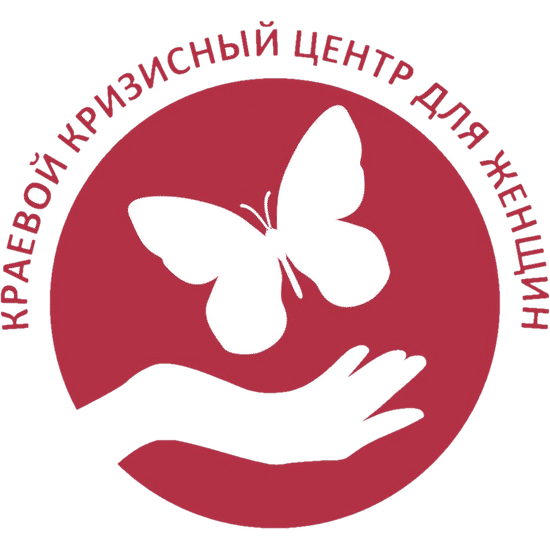 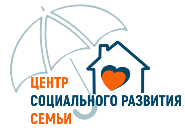 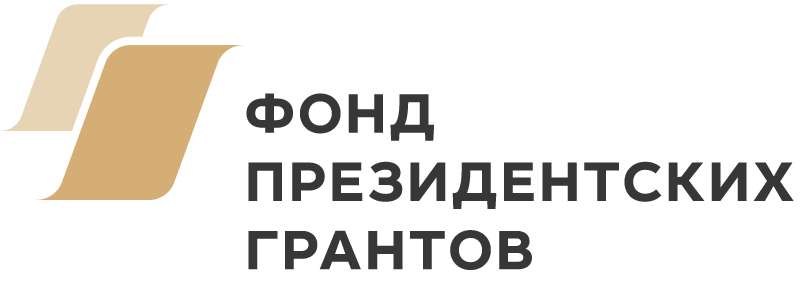 [Speaker Notes: Почему не все партнеры?]